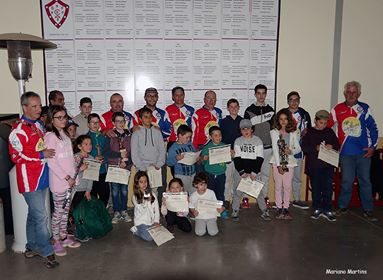 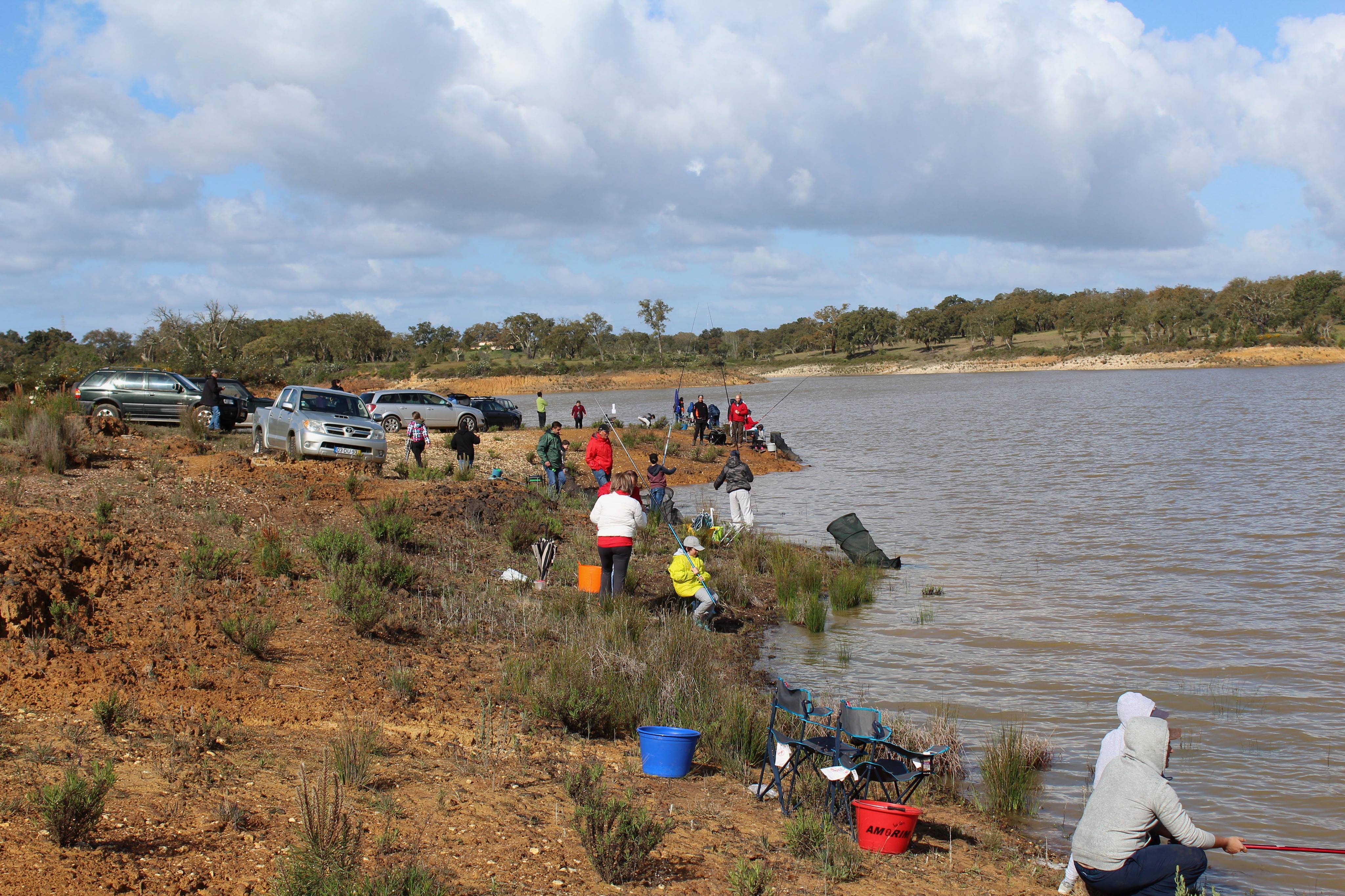 Vem Aprender a Pescar  Sporting Futebol Club Abelense
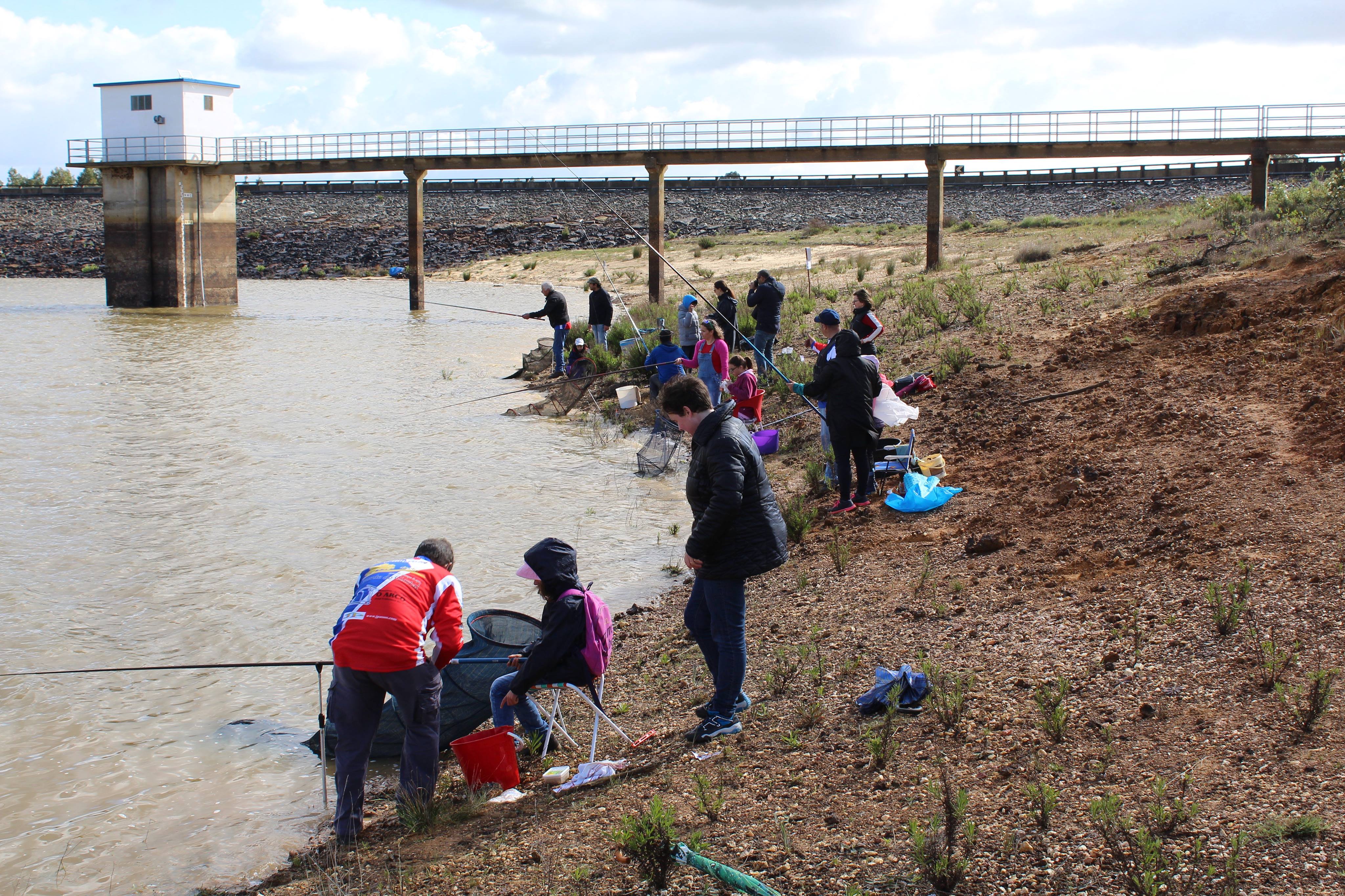 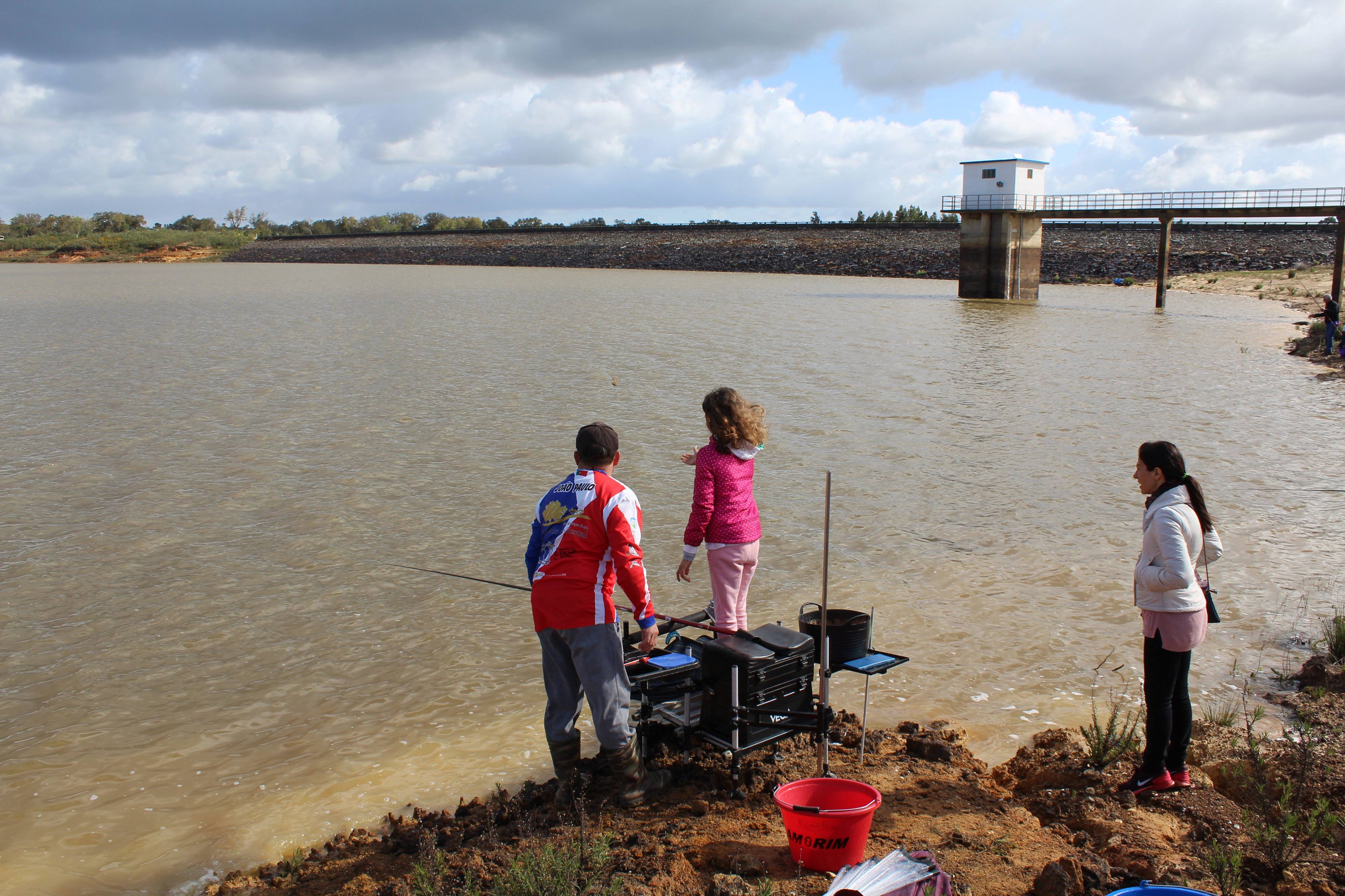 Vem Aprender a Pescar  Sporting Futebol Club Abelense
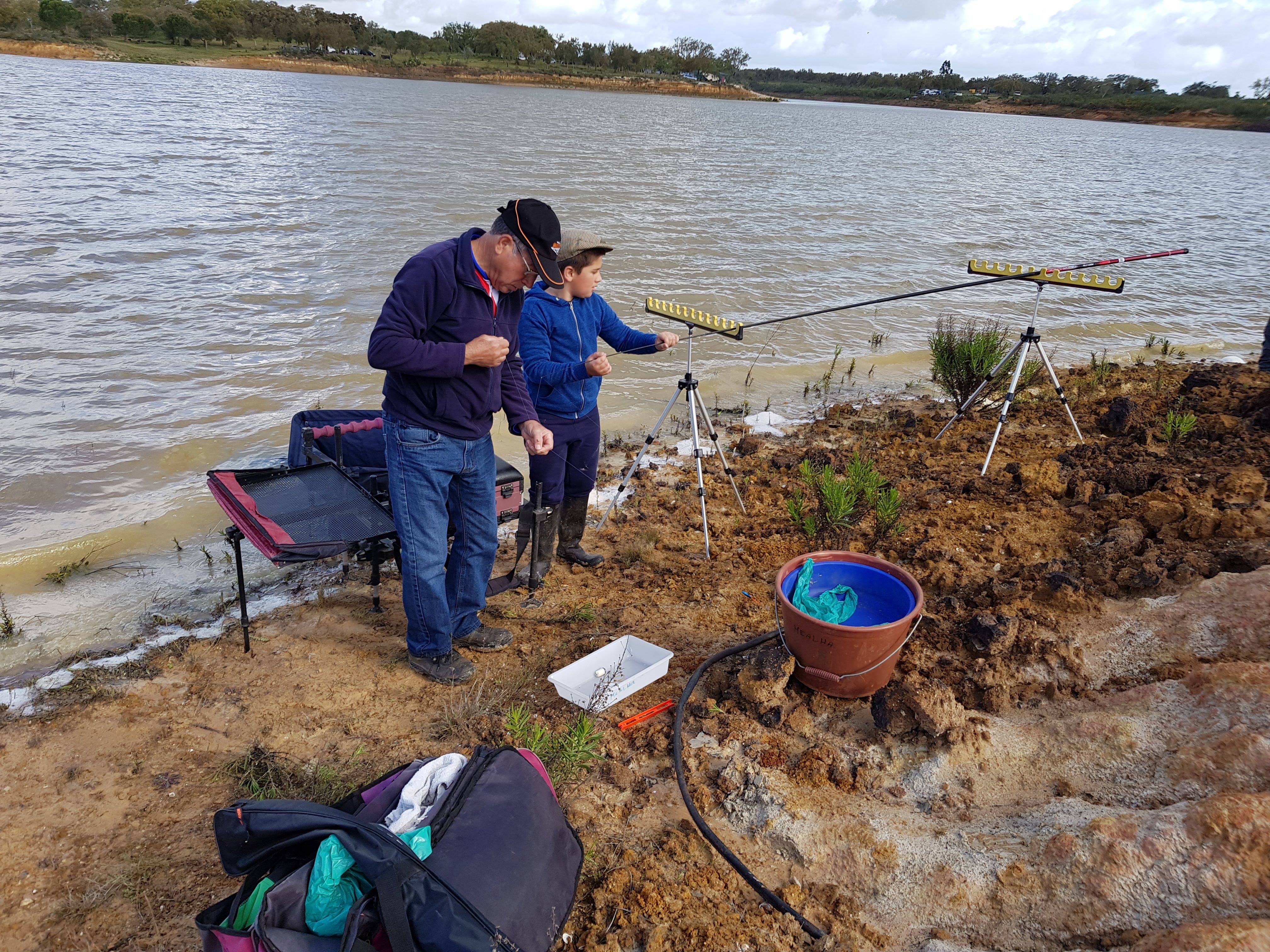 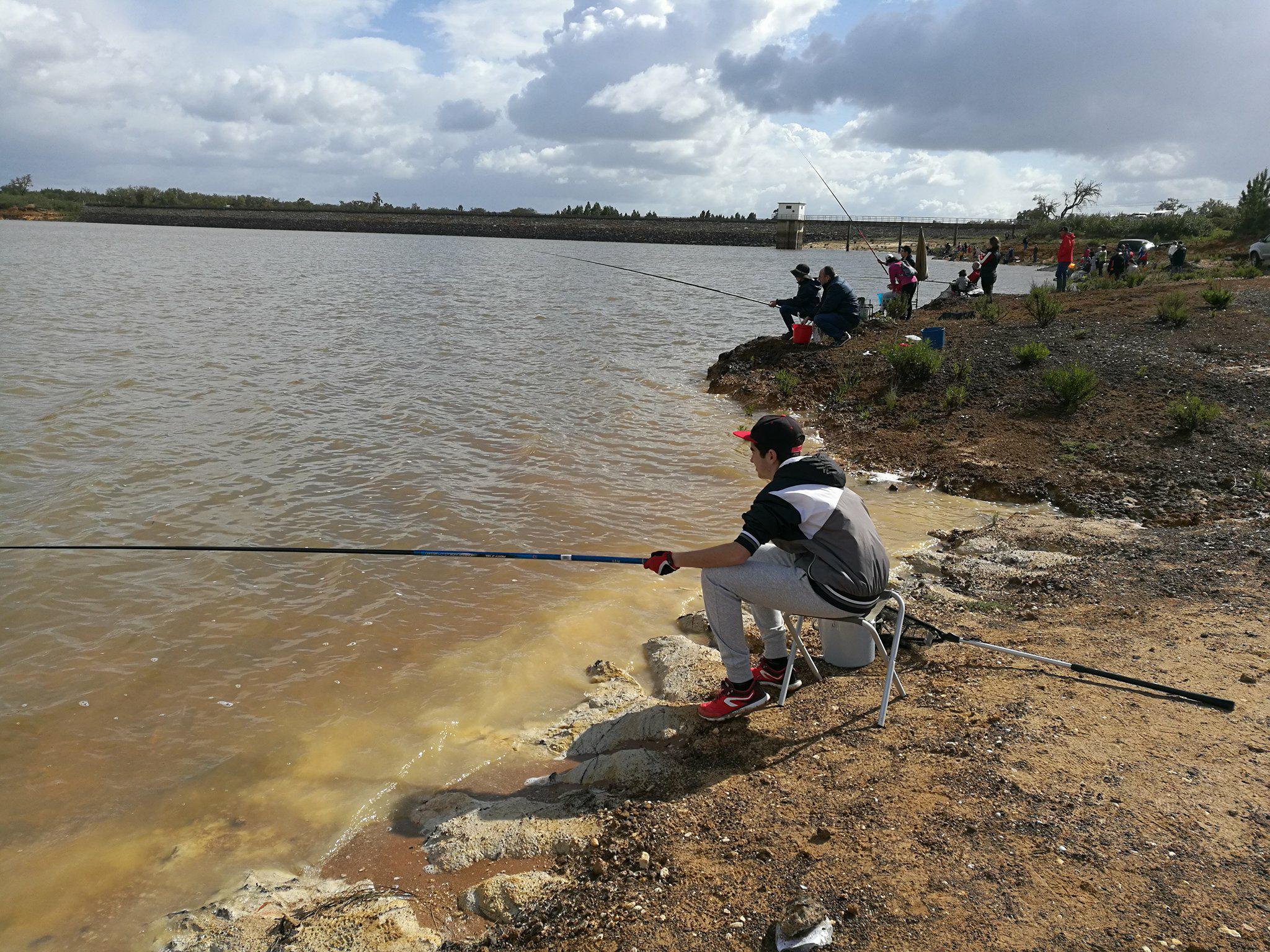 Vem Aprender a Pescar  Sporting Futebol Club Abelense
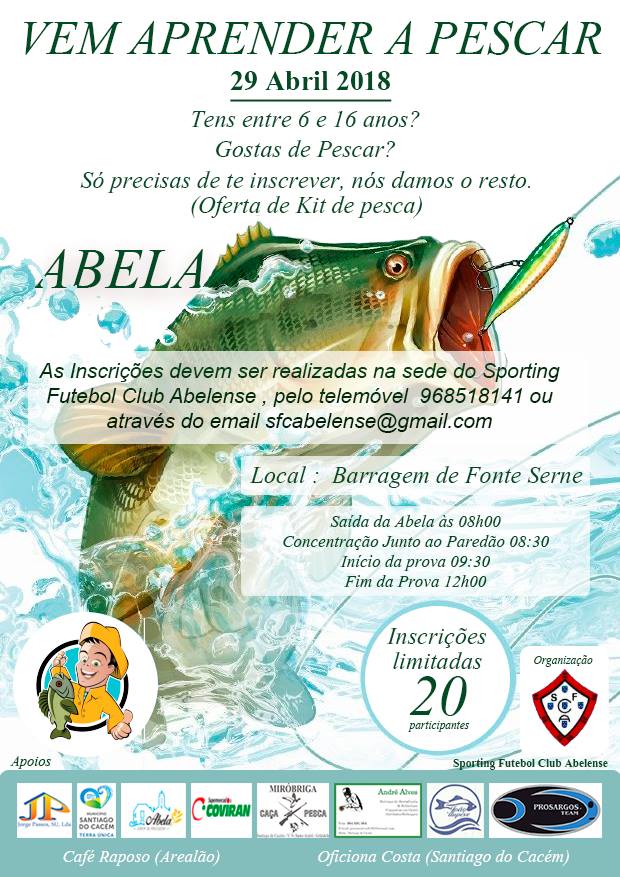 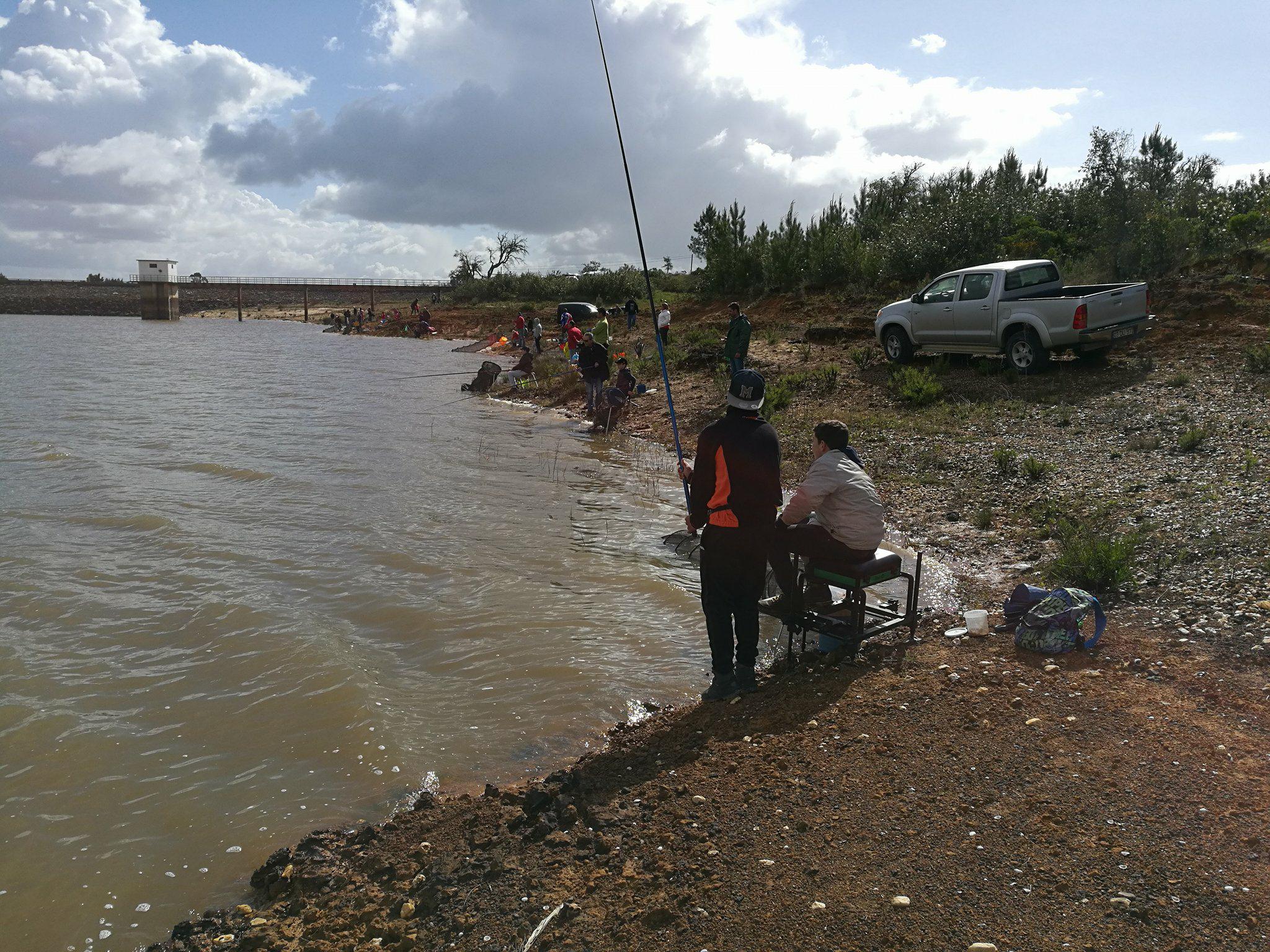 Vem Aprender a Pescar  Sporting Futebol Club Abelense